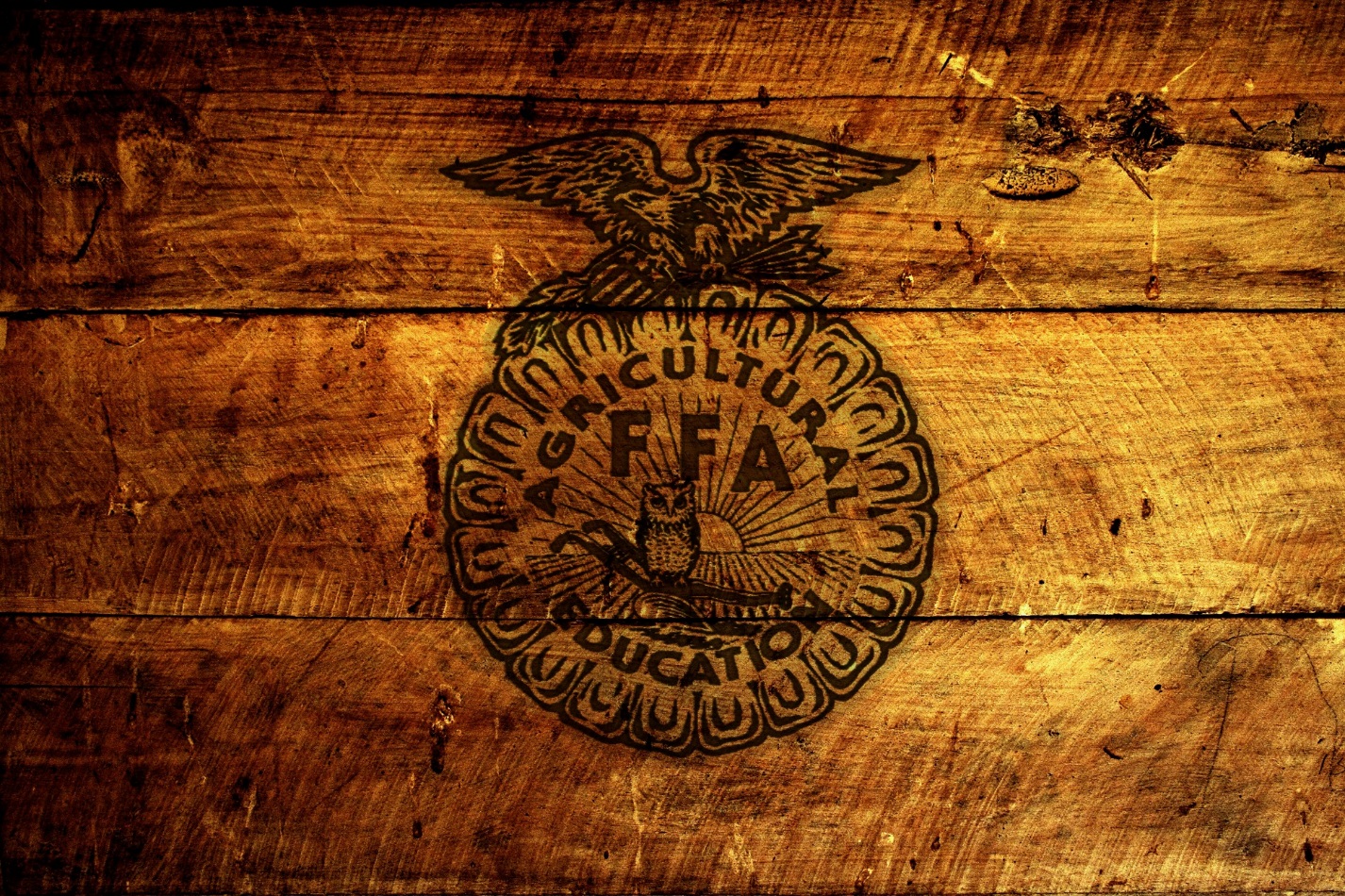 Chavez FFA Meeting
12/6/2017
Why are we here?
To Practice Brotherhood
Honor Agriculture Opportunities and responsibilities, and too develop those qualities of leadership a FFA member should possess.
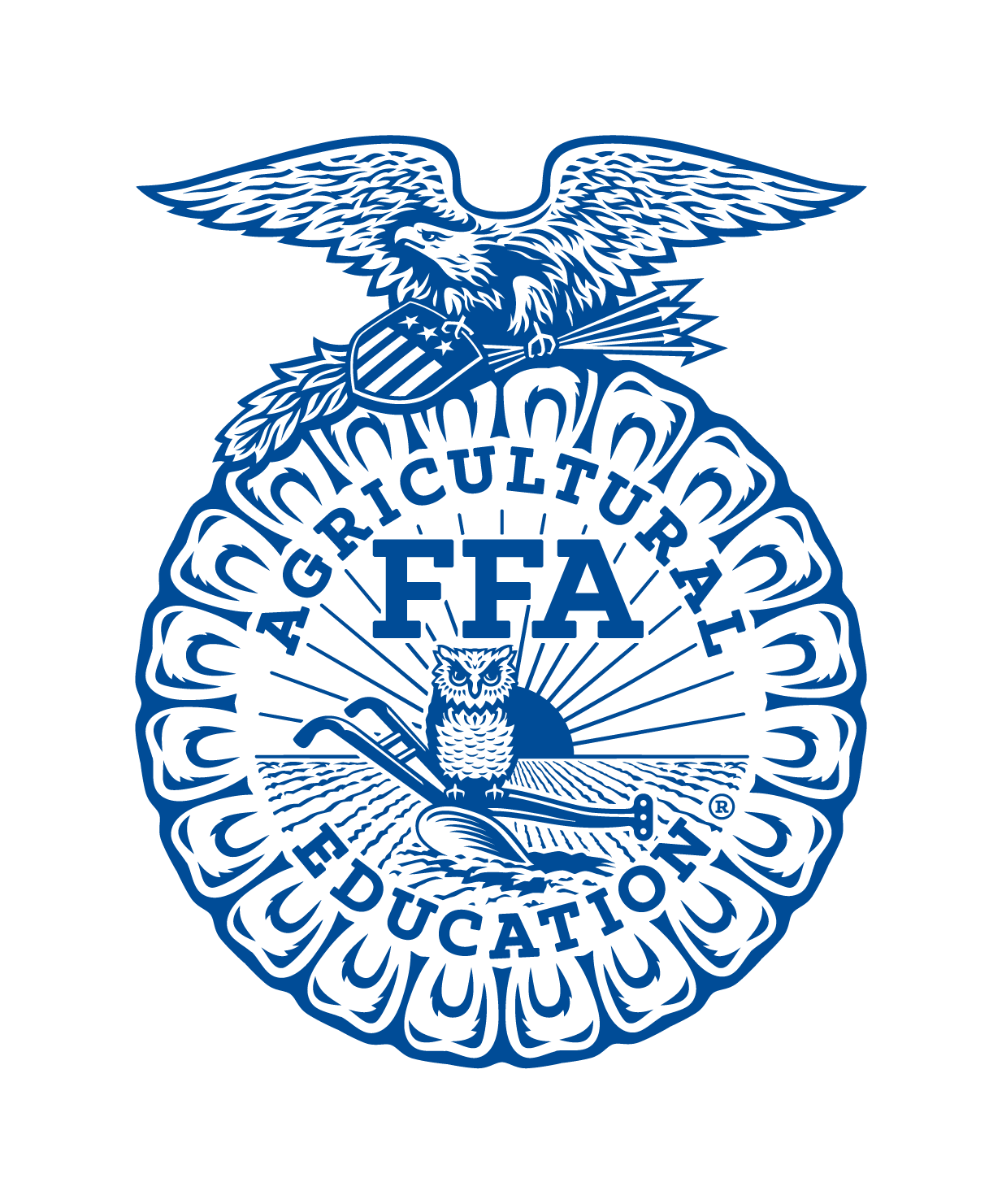 FFA HATS
Hats are going up for sale ASAP
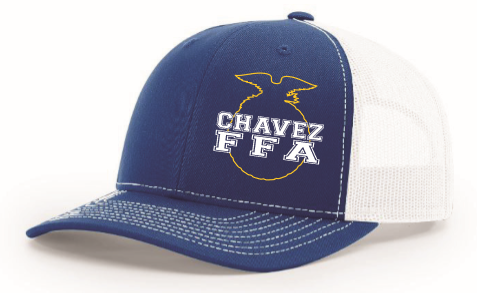 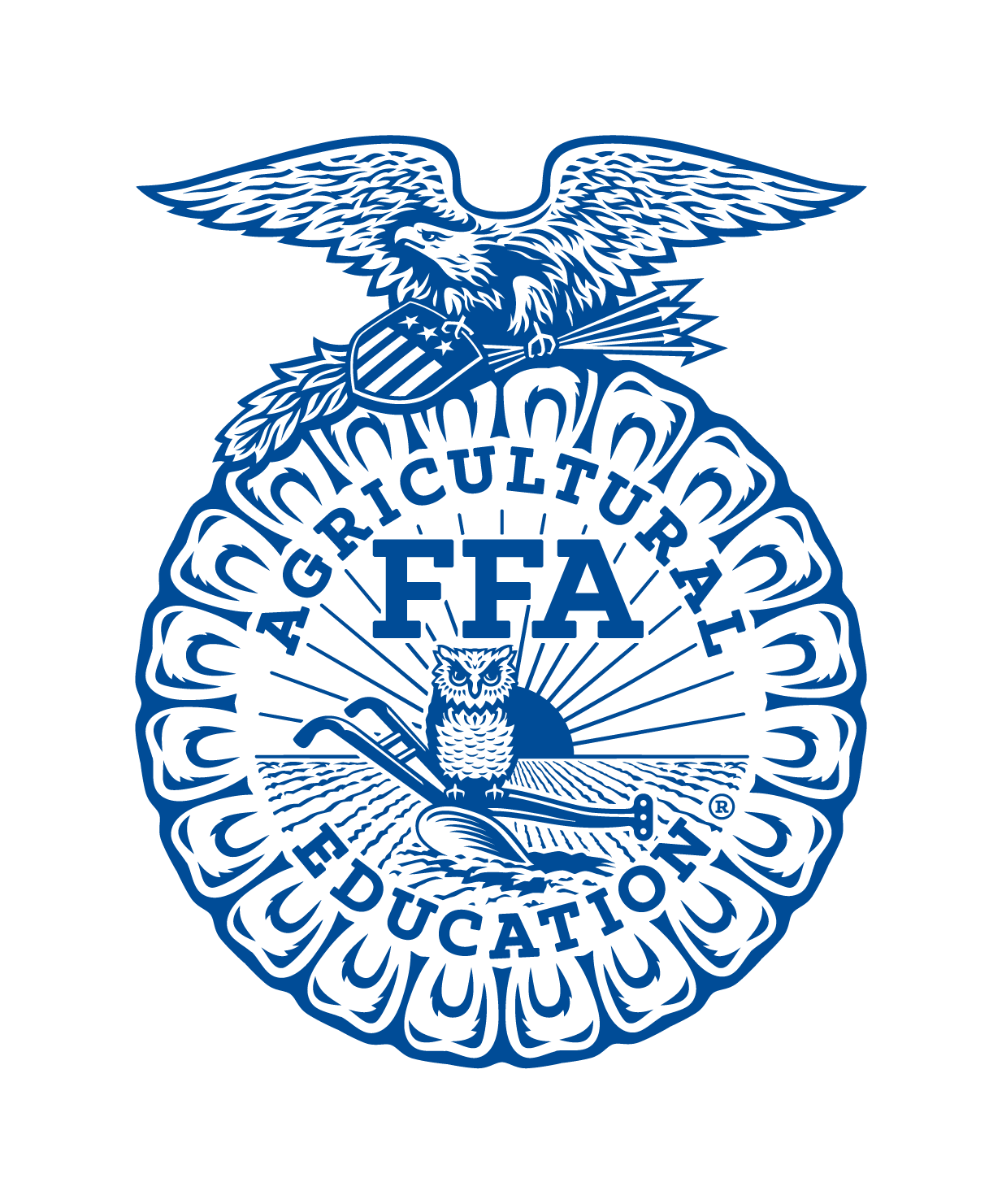 Officers Next Year
Applications go out April 9th 
Applications due May 2nd by 3:30 pm 
Must attend state convention
Must attend 4 day camp at school
Have lots of Fun
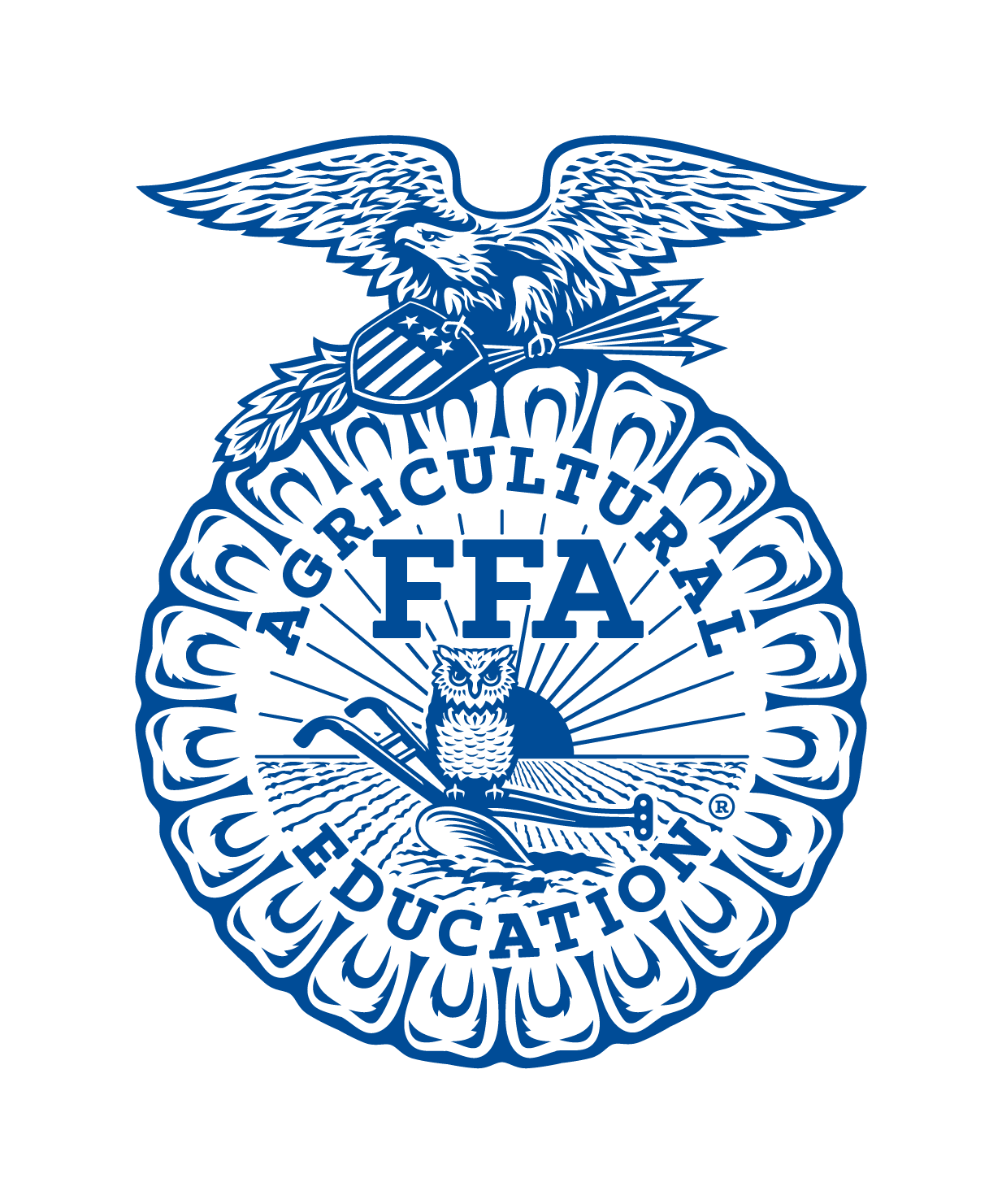 Banquet
May 15
5:45 pm
Cafeteria
Parents and Families Welcome
Official Dress
RSVP by April 15th with Evans
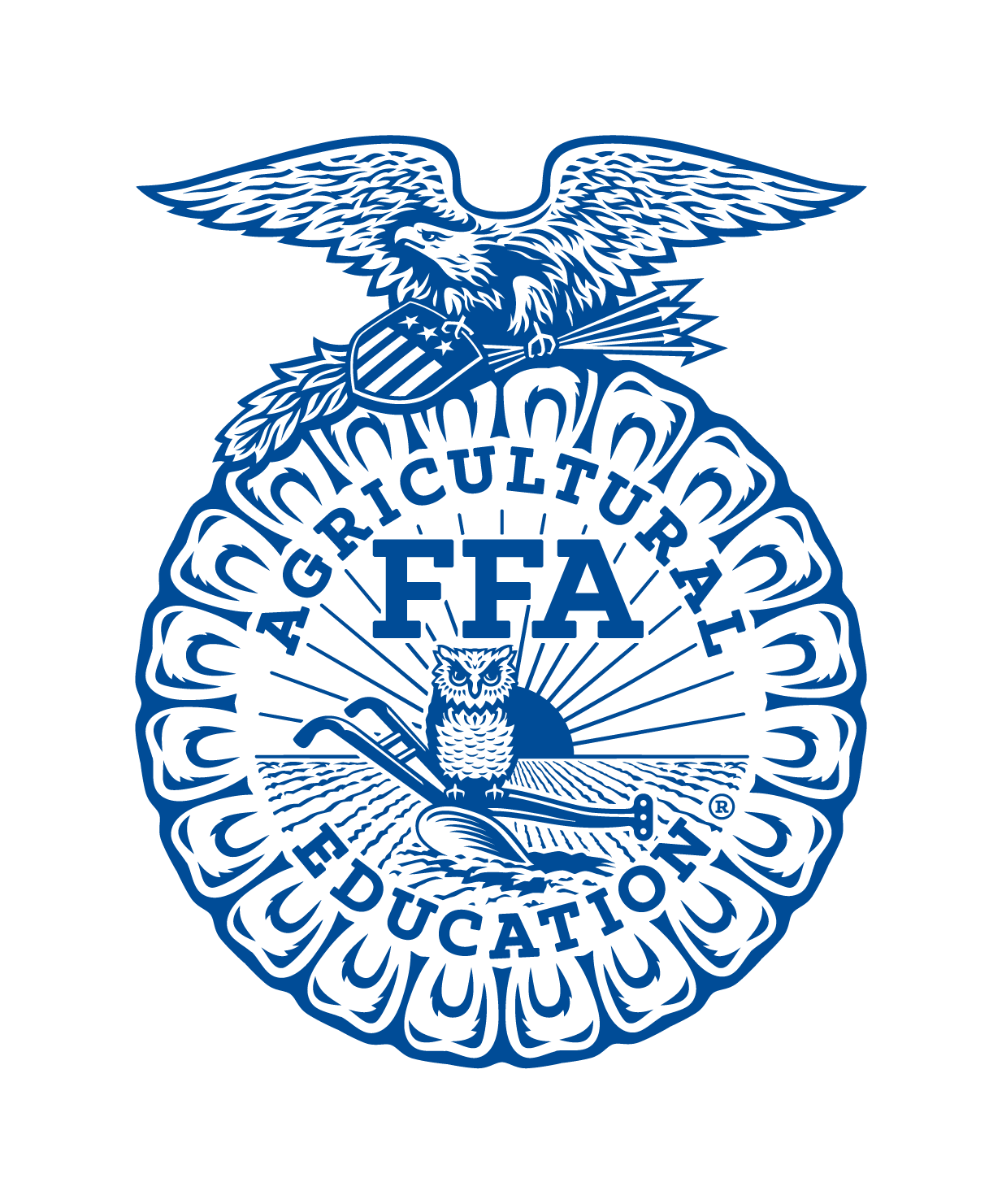 Upcoming Competitions
Area 3 CDE:: This Saturday! 
College Station Bound!
Milk Quality- Livestock- Poultry
Entomology- Forage- Floral- Vet Med
District 2 SDE:: April 16th
Cristian- Isabel- Laura- Janet Speakers
Momo Running for District Office
Isabel Running for Area Office
GOOD LUCK!
Animals for Next year
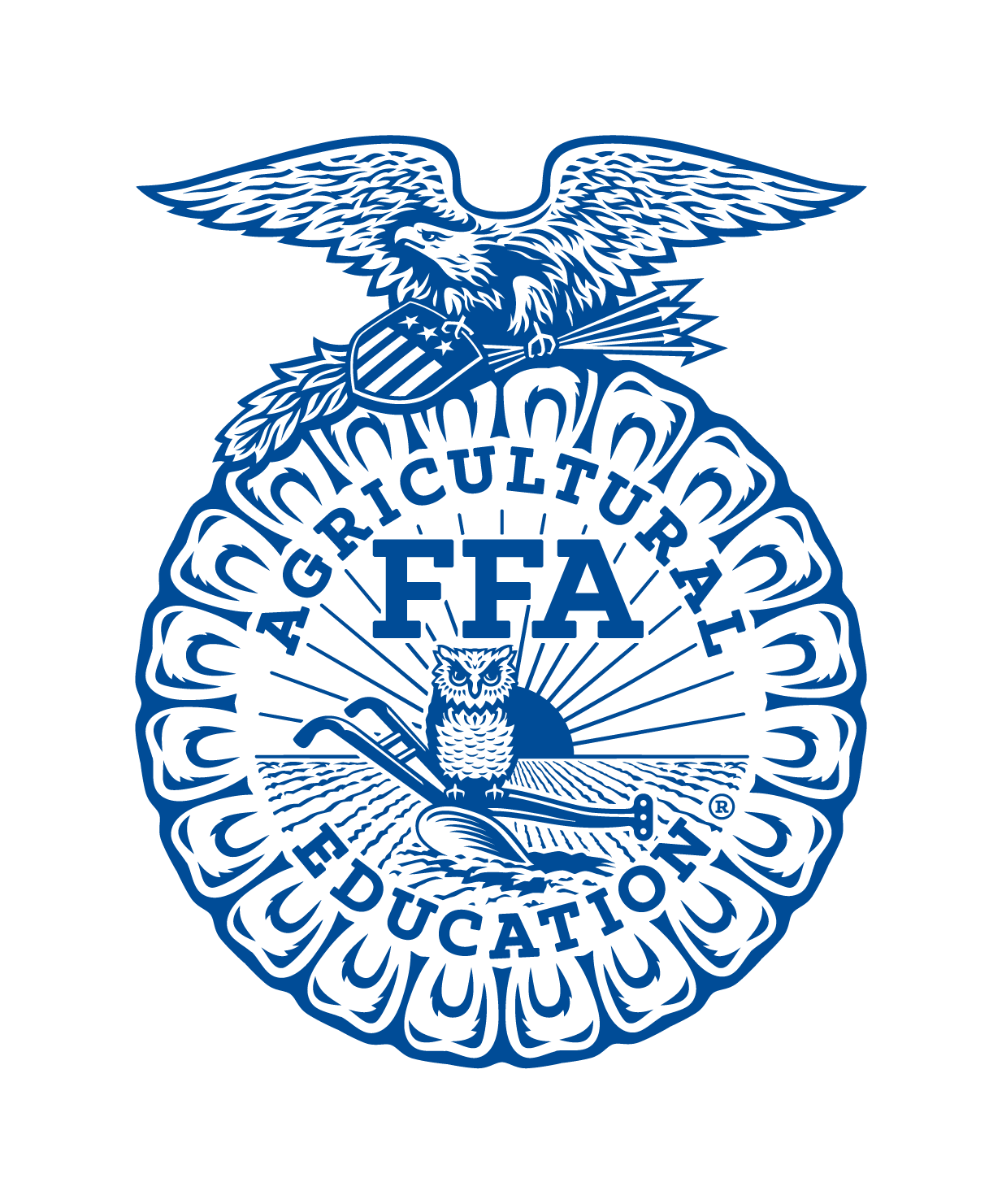 Parent Meeting May 3rd 6:30 pm 
K111B ( Mrs. Vayon’s room)

School Show November 2nd
School Auction November 3rd
State Convention
Parent Meeting May 
Remaining Hotel Money Due
Official Dress Check 
Agenda Run down
Parents must attend

Is there anyone who wants to attend and HAS NOT paid deposit?